Governance für das Deutschland-Ticket:ein gemeinsames Ticket benötigt verbindliche Spielregeln
Deutscher Nahverkehrstag, 17. April 2024
Dr. Michael Winnes Geschäftsführer, Verkehrsverbund Rhein-Neckar GmbH
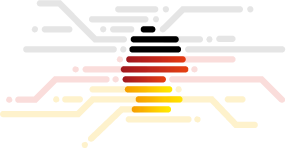 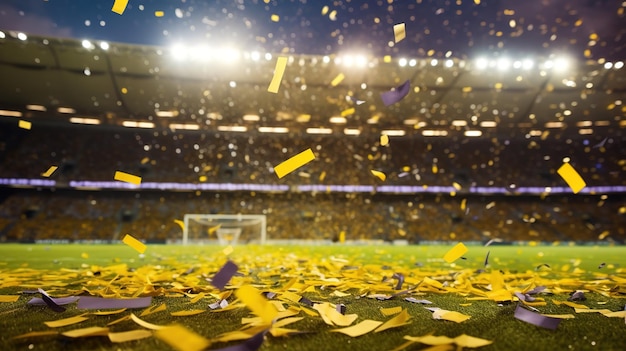 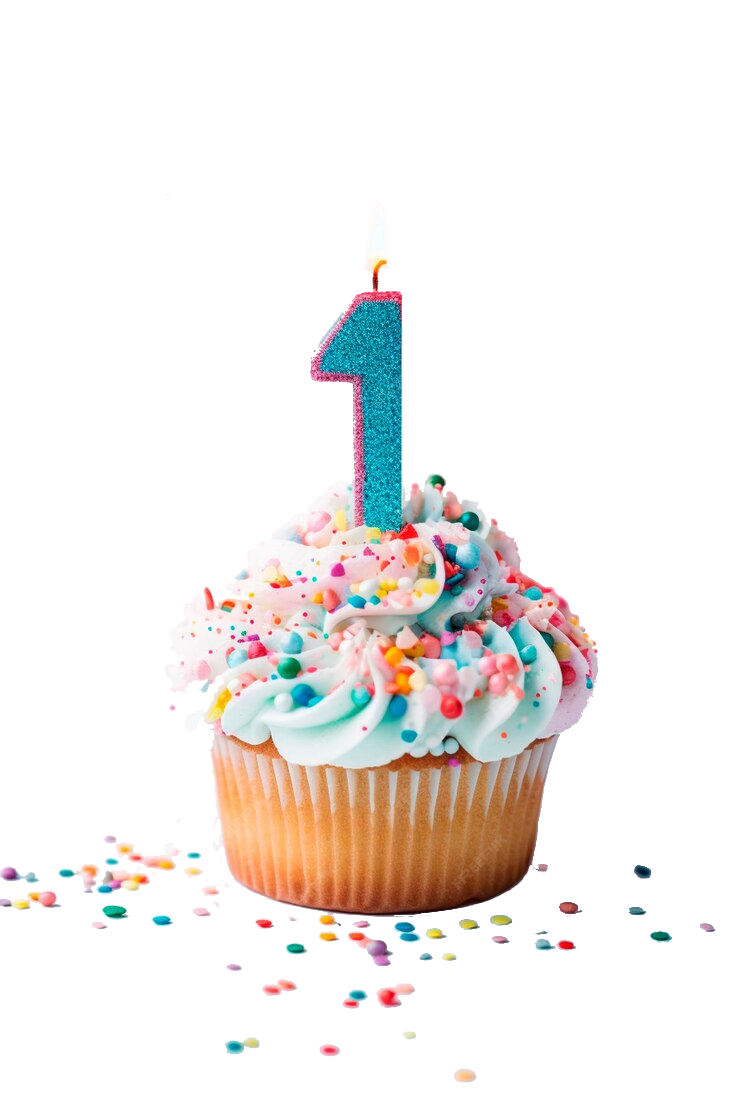 1 Jahr
Deutschlandticket
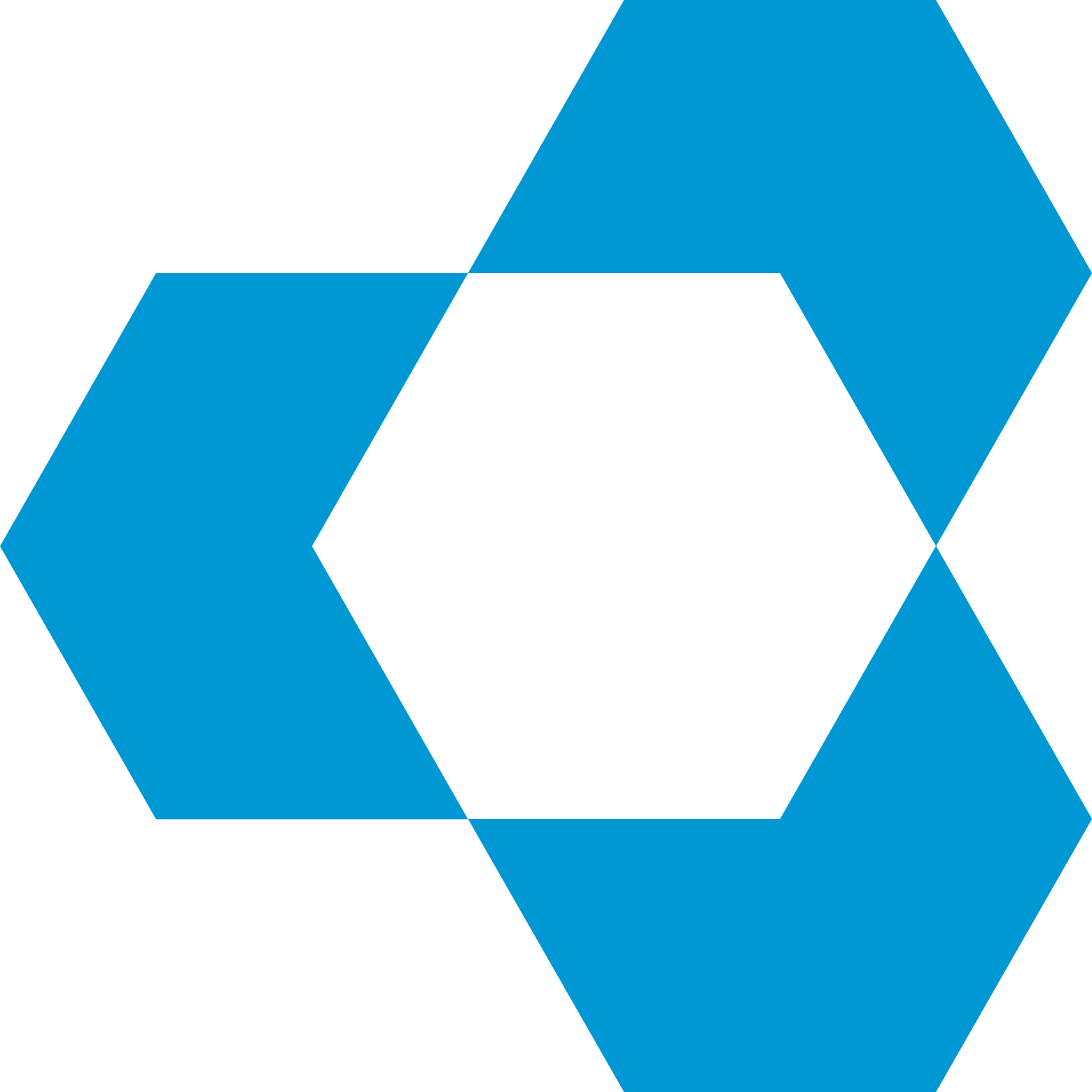 Dr. Michael Winnes, Verkehrsverbund Rhein-Neckar  |  Governance für das D-Ticket  |  Deutscher Nahverkehrstag 17. April 2024
Dr. Michael Winnes, Verkehrsverbund Rhein-Neckar  |  Governance für das D-Ticket  |  Deutscher Nahverkehrstag 17. April 2024
Dr. Michael Winnes, Verkehrsverbund Rhein-Neckar  |  Governance für das D-Ticket  |  Deutscher Nahverkehrstag 17. April 2024
[Speaker Notes: https://img.freepik.com/free-vector/birthday-decoration-with-garland-balloons_23-2148453513.jpg?t=st=1713190256~exp=1713193856~hmac=6c68ec8b26a4fc0226a6b8092ad092e6d961ab98b98921ad0ef8f95679024e14&w=826]
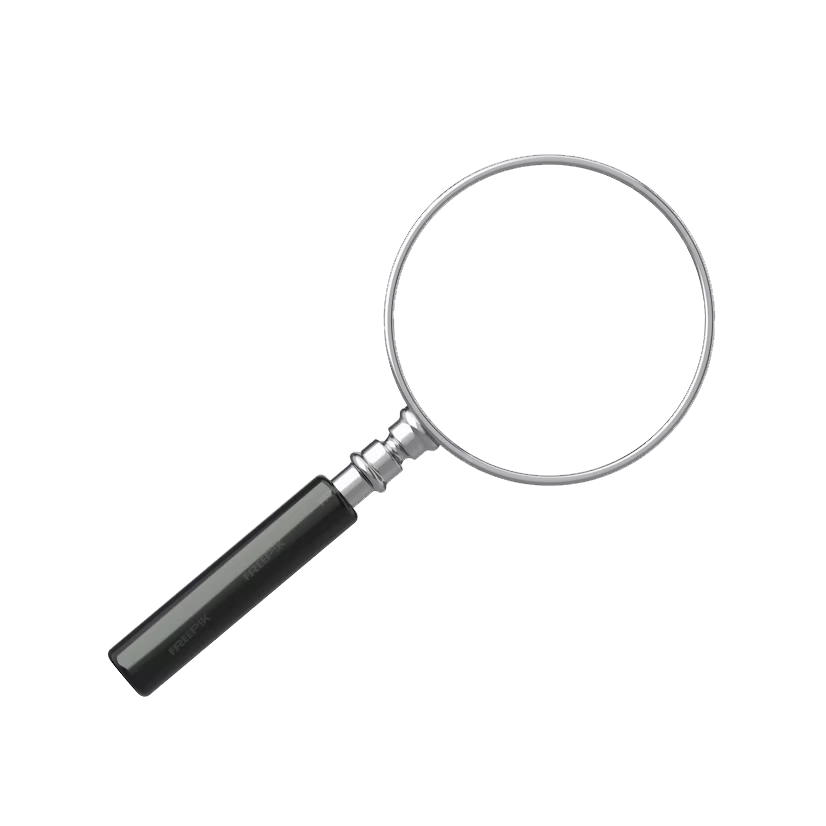 Gilt das Deutschlandticket wirklich überall?
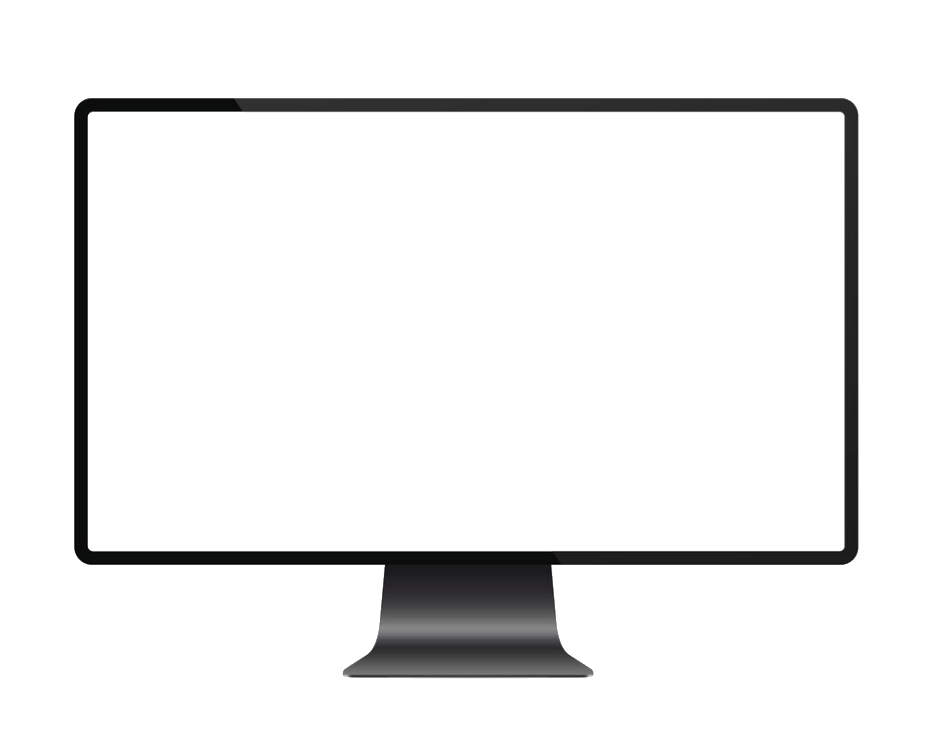 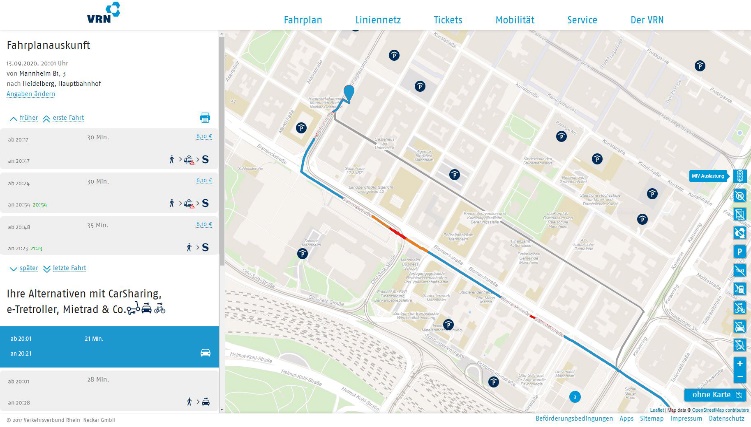 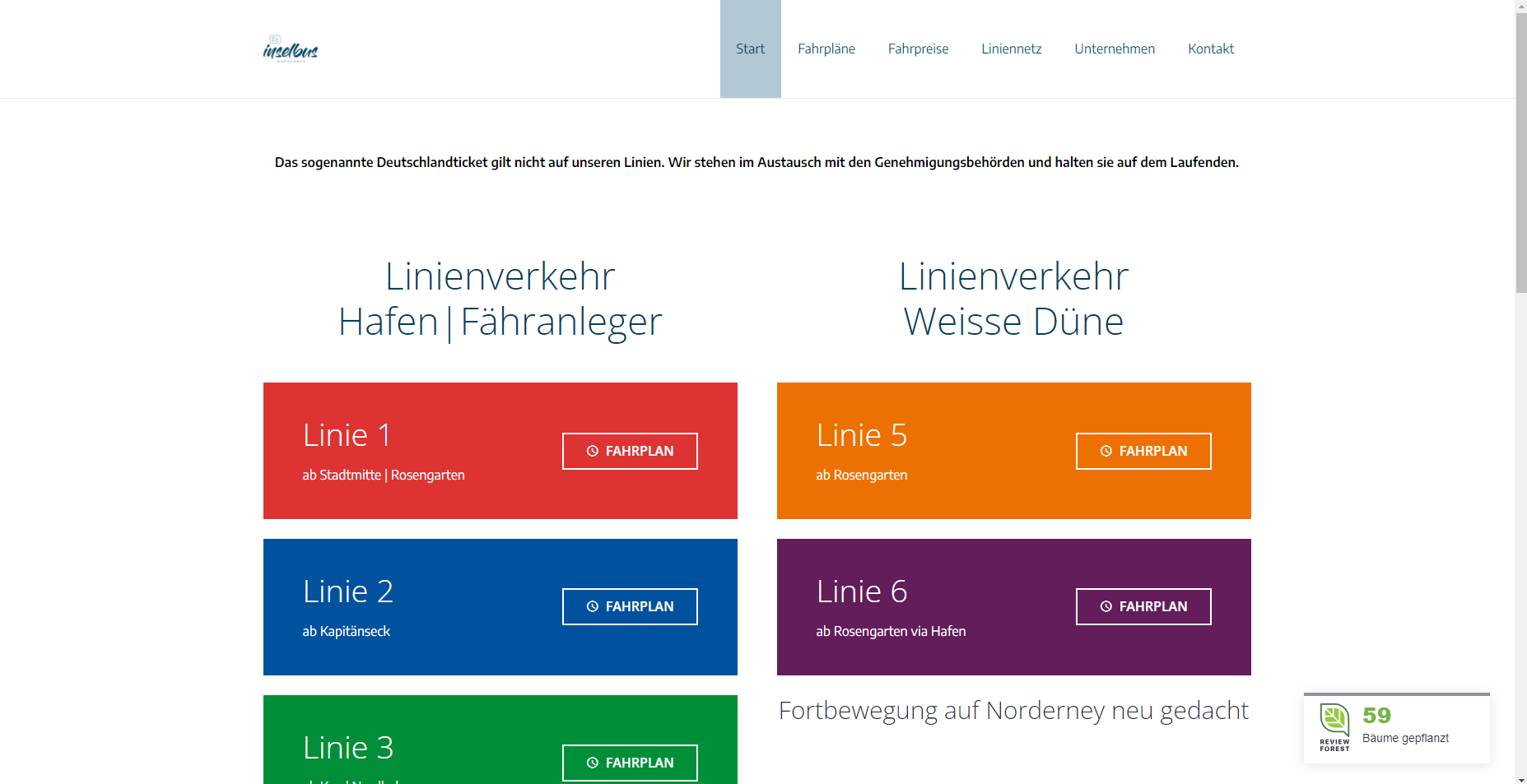 „Das sogenannte Deutschlandticket gilt nicht auf unseren Linien.“
Quelle: Screenshot https://www.inselbus-norderney.de/, 15.04.2024
Dr. Michael Winnes, Verkehrsverbund Rhein-Neckar  |  Governance für das D-Ticket  |  Deutscher Nahverkehrstag 17. April 2024
[Speaker Notes: https://img.freepik.com/premium-photo/selective-focus-shot-shipwreck-sandy-beach-norderney-germany_665346-79719.jpg?w=1380]
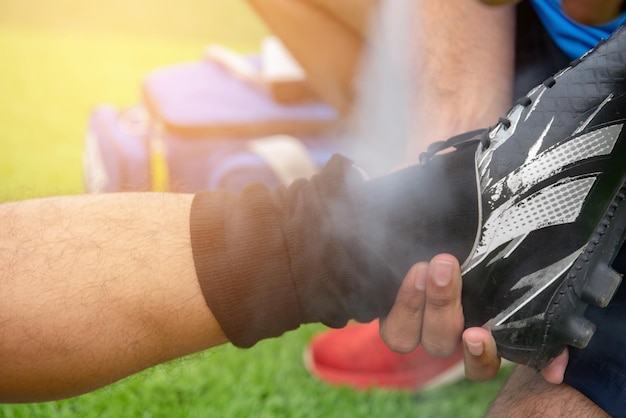 „Spielregeln für das D-Ticket“
Ohne verbindliche gemeinsame Regeln funktioniert kein Gemeinschaftstarif!
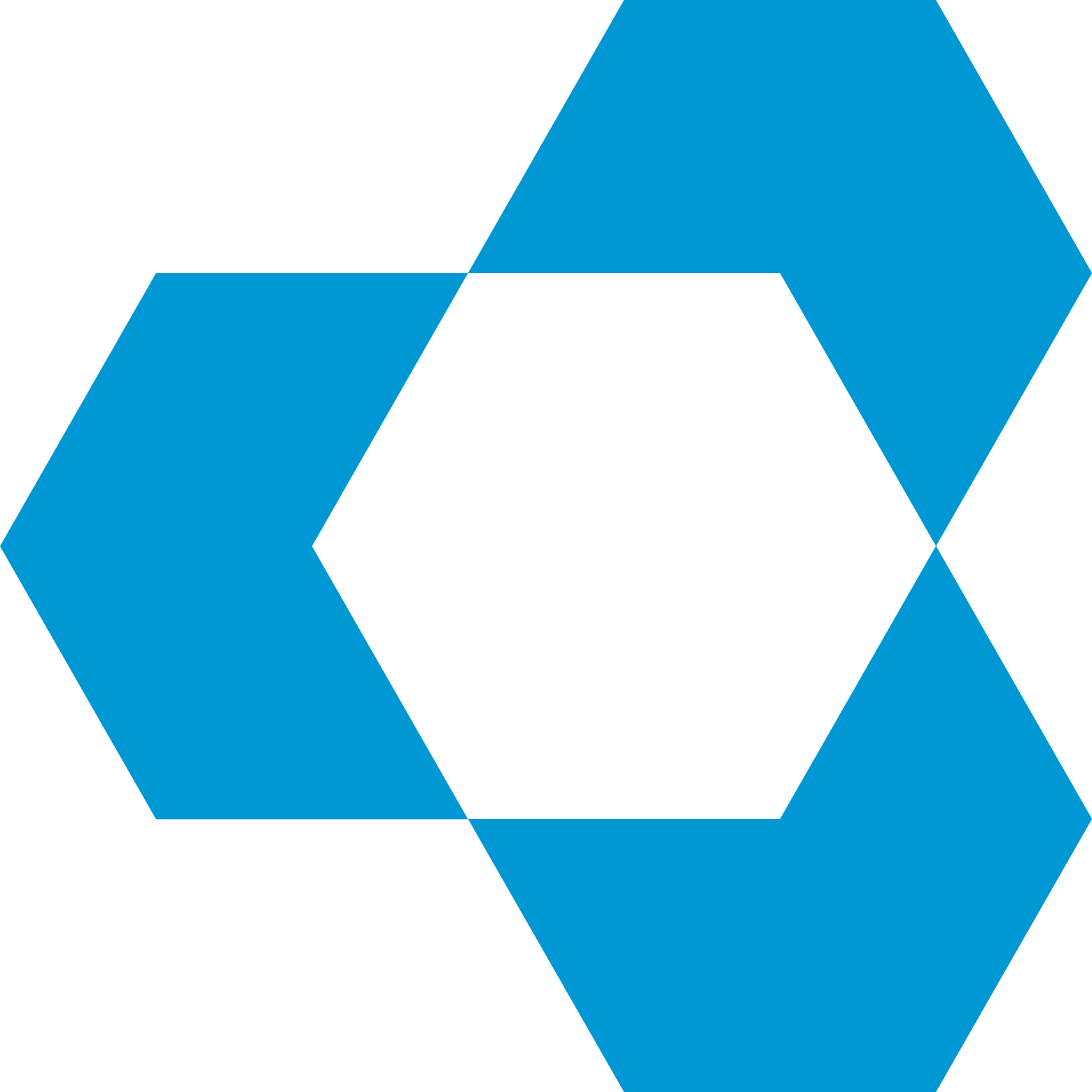 Dr. Michael Winnes, Verkehrsverbund Rhein-Neckar  |  Governance für das D-Ticket  |  Deutscher Nahverkehrstag 17. April 2024
Dr. Michael Winnes, Verkehrsverbund Rhein-Neckar  |  Governance für das D-Ticket  |  Deutscher Nahverkehrstag 17. April 2024
[Speaker Notes: https://img.freepik.com/premium-photo/cropped-hand-holding-man-leg-soccer-field_1048944-29685232.jpg?w=1380]
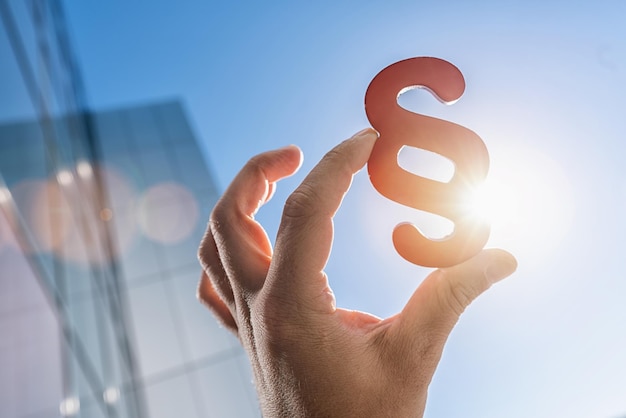 Was ist verbindlich geregelt? 
§9 Abs. 1 RegG
bundesweite Geltung im gesamten ÖPNV
 Einführungspreis 49 €
 digital erhältlich
 monatlich kündbares Abo
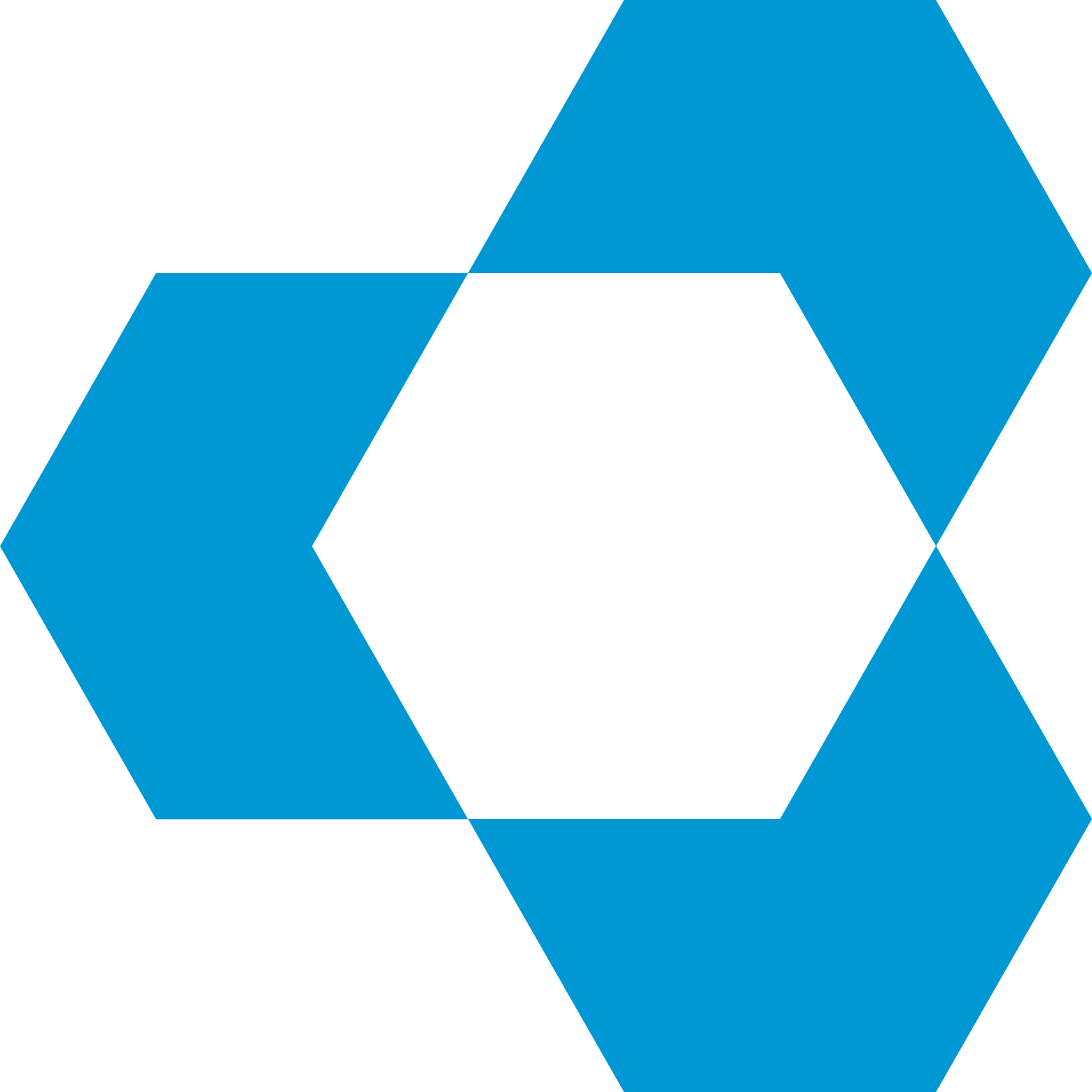 Dr. Michael Winnes, Verkehrsverbund Rhein-Neckar  |  Governance für das D-Ticket  |  Deutscher Nahverkehrstag 17. April 2024
[Speaker Notes: https://img.freepik.com/premium-photo/hand-holds-paragraph-symbol-sun-sky-with-office-building_157125-20005.jpg?w=1380]
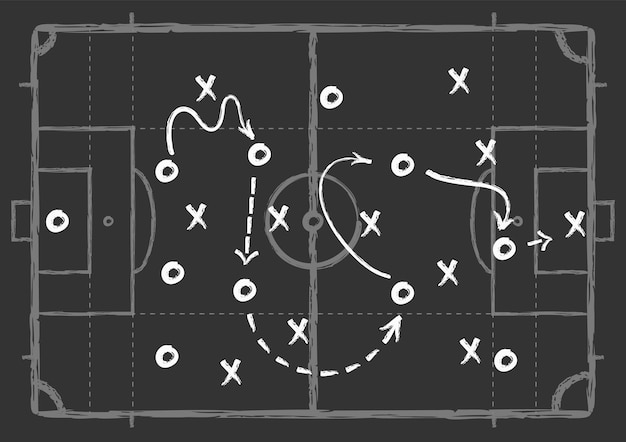 Spielregeln des Koordinierungsrates
EAR in 3 Stufen
 Vertriebsregeln (Smartphone / Chipkarte)
 Ausgleichsverfahren 2023 / 2024
 Meldeverfahren über ARGE
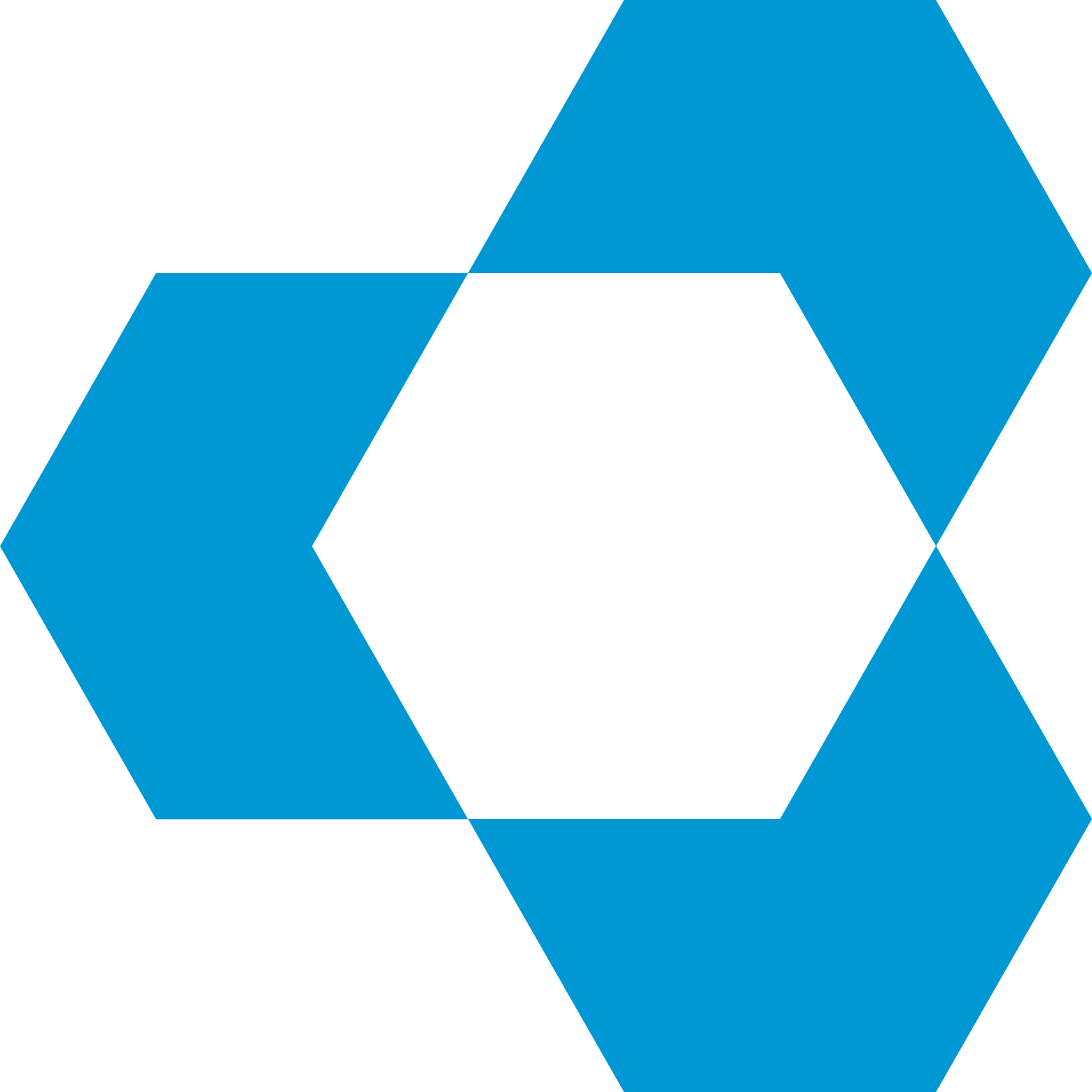 Dr. Michael Winnes, Verkehrsverbund Rhein-Neckar  |  Governance für das D-Ticket  |  Deutscher Nahverkehrstag 17. April 2024
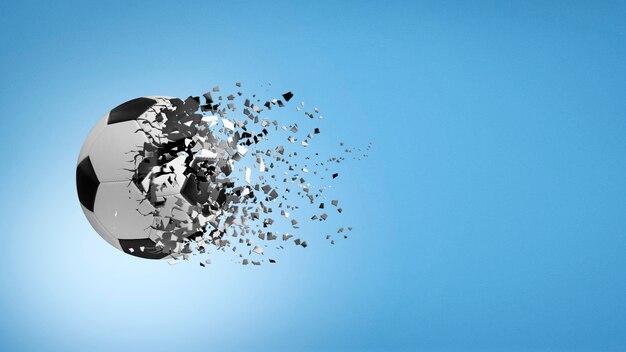 Das Problem:
Der Koordinierungsrat hat 
     KEINE gesetzliche Grundlage


         seine Beschlüsse sind rechtlich nicht bindend
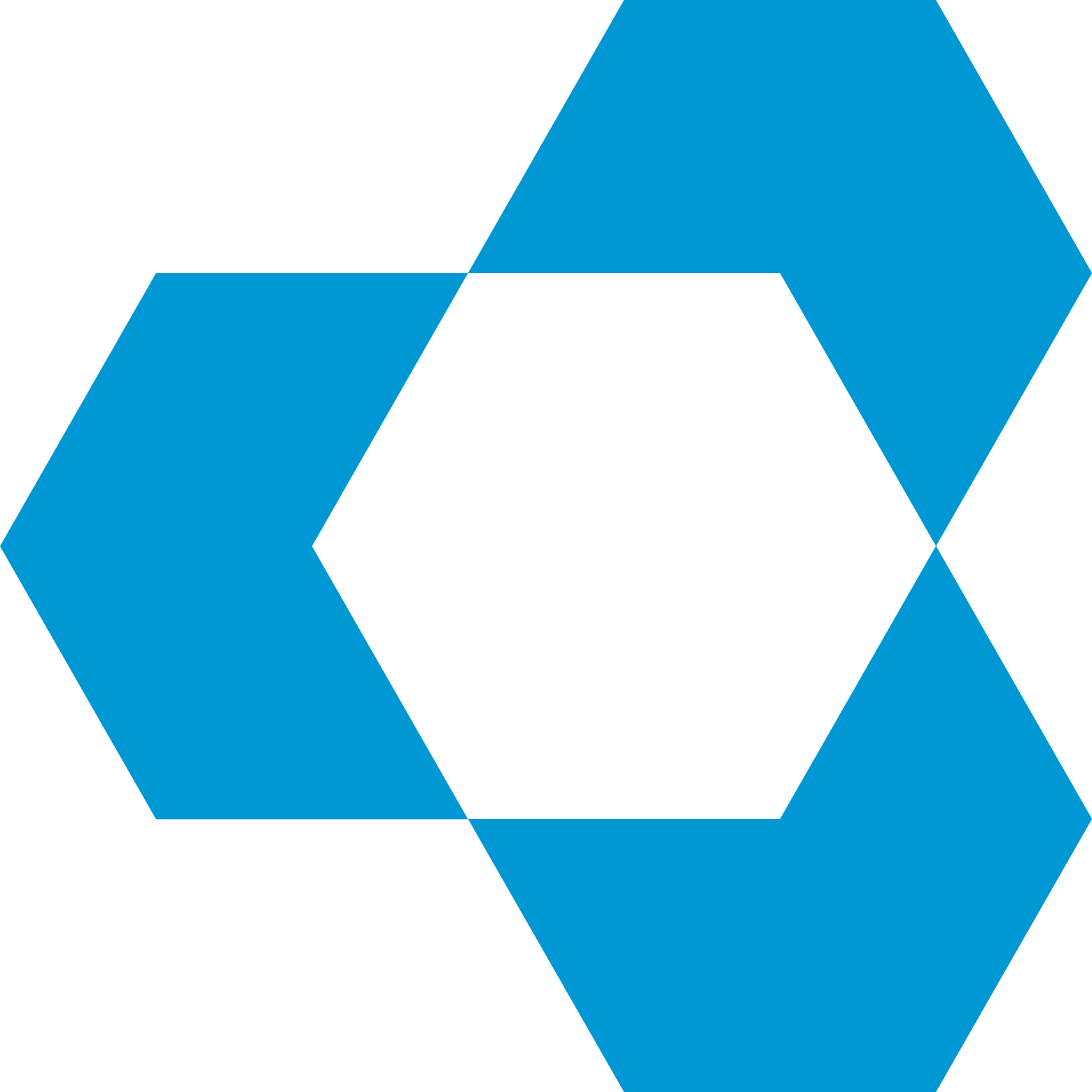 Dr. Michael Winnes, Verkehrsverbund Rhein-Neckar  |  Governance für das D-Ticket  |  Deutscher Nahverkehrstag 17. April 2024
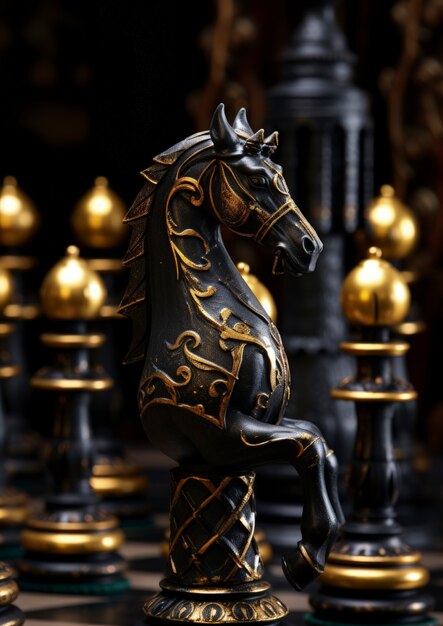 „goldene Zügel“
Wer einen Ausgleich beantragt, wird im Zuwendungsbescheid verpflichtet, alle Vorgaben des Koordinierungsrates einzuhalten.
Problem: Was tun, wenn jemand gar kein Geld will?
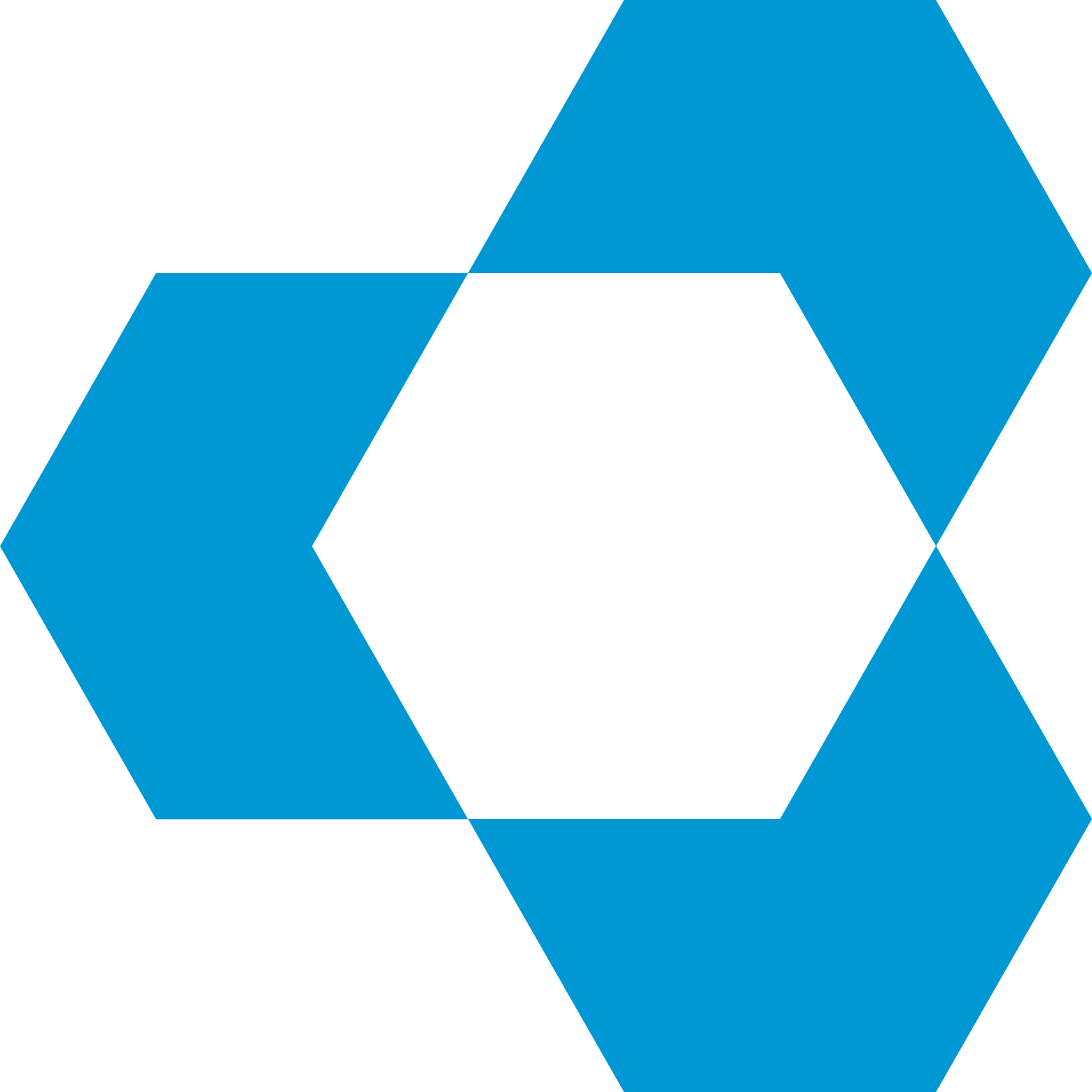 Dr. Michael Winnes, Verkehrsverbund Rhein-Neckar  |  Governance für das D-Ticket  |  Deutscher Nahverkehrstag 17. April 2024
[Speaker Notes: Vetter, MaplaApp]
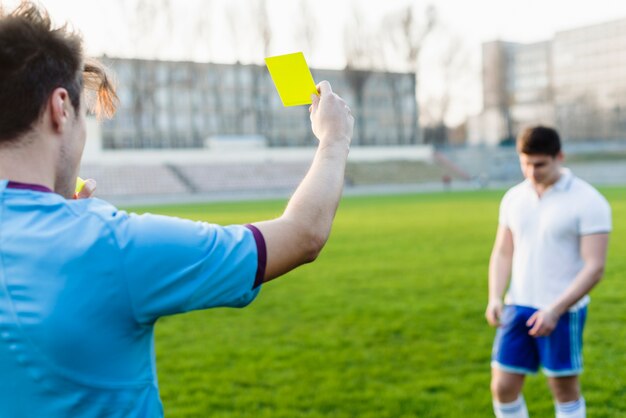 Was ist mindestens zu regeln?
Wer entscheidet über die Spielregeln?
 Wie werden die Spielregeln verbindlich?
 Wer überwacht die Einhaltung der Spielregeln?
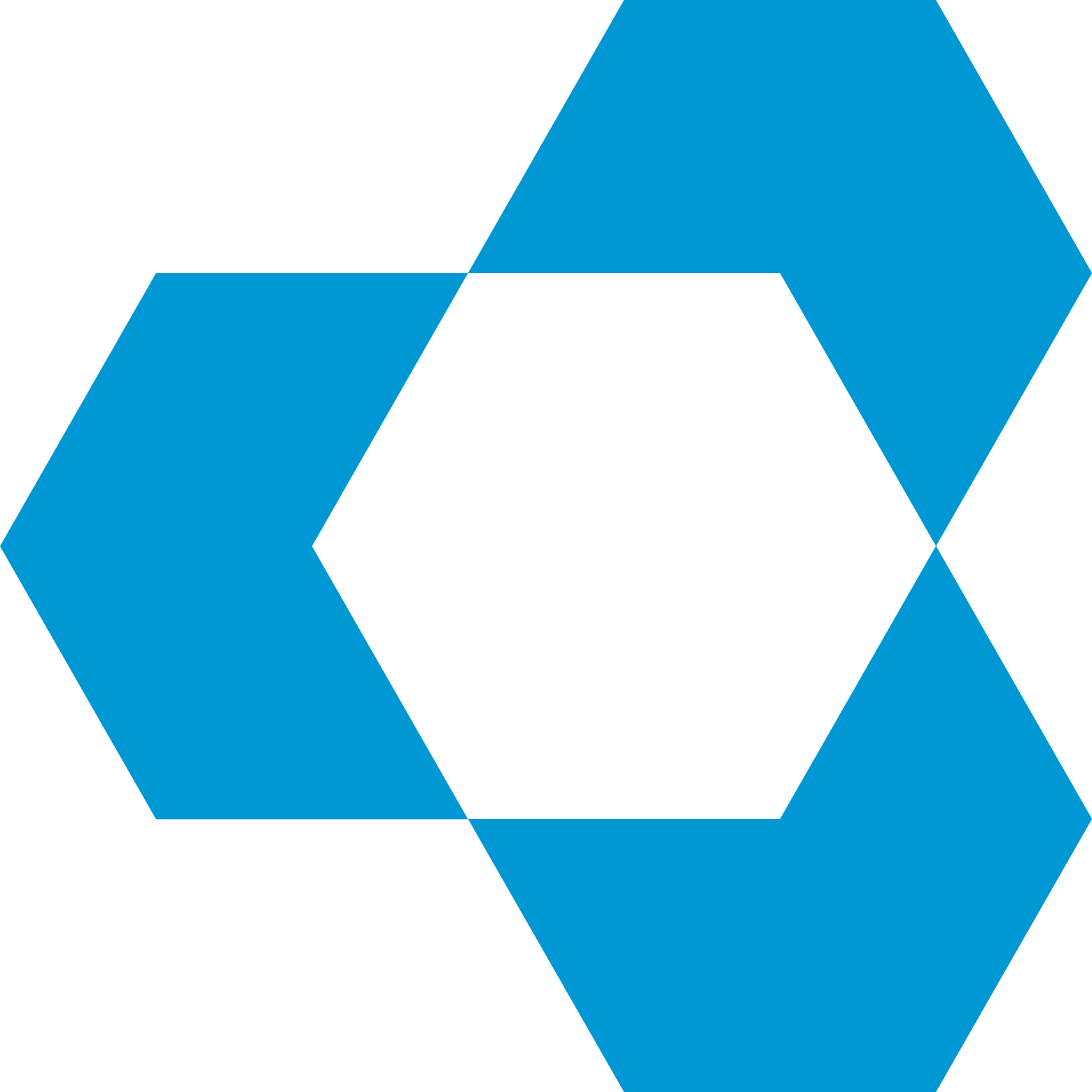 Dr. Michael Winnes, Verkehrsverbund Rhein-Neckar  |  Governance für das D-Ticket  |  Deutscher Nahverkehrstag 17. April 2024
Dr. Michael Winnes, Verkehrsverbund Rhein-Neckar  |  Governance für das D-Ticket  |  Deutscher Nahverkehrstag 17. April 2024
[Speaker Notes: https://img.freepik.com/free-photo/unrecognizable-referee-showing-yellow-card_23-2147820663.jpg?t=st=1713273757~exp=1713277357~hmac=00de6f174c32fec7ce0c734b598243e69ff9901b4e5d28d5c5f8d3b98cba6022&w=1380]
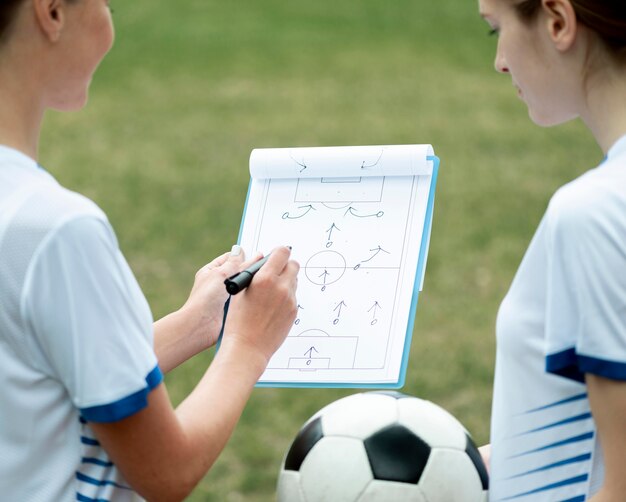 c
Wer muss handeln?
ÖPNV-Recht ist Ländersache

Problem: 
Kommunale Selbstverwaltungsgarantie
Art. 28 Grundgesetz
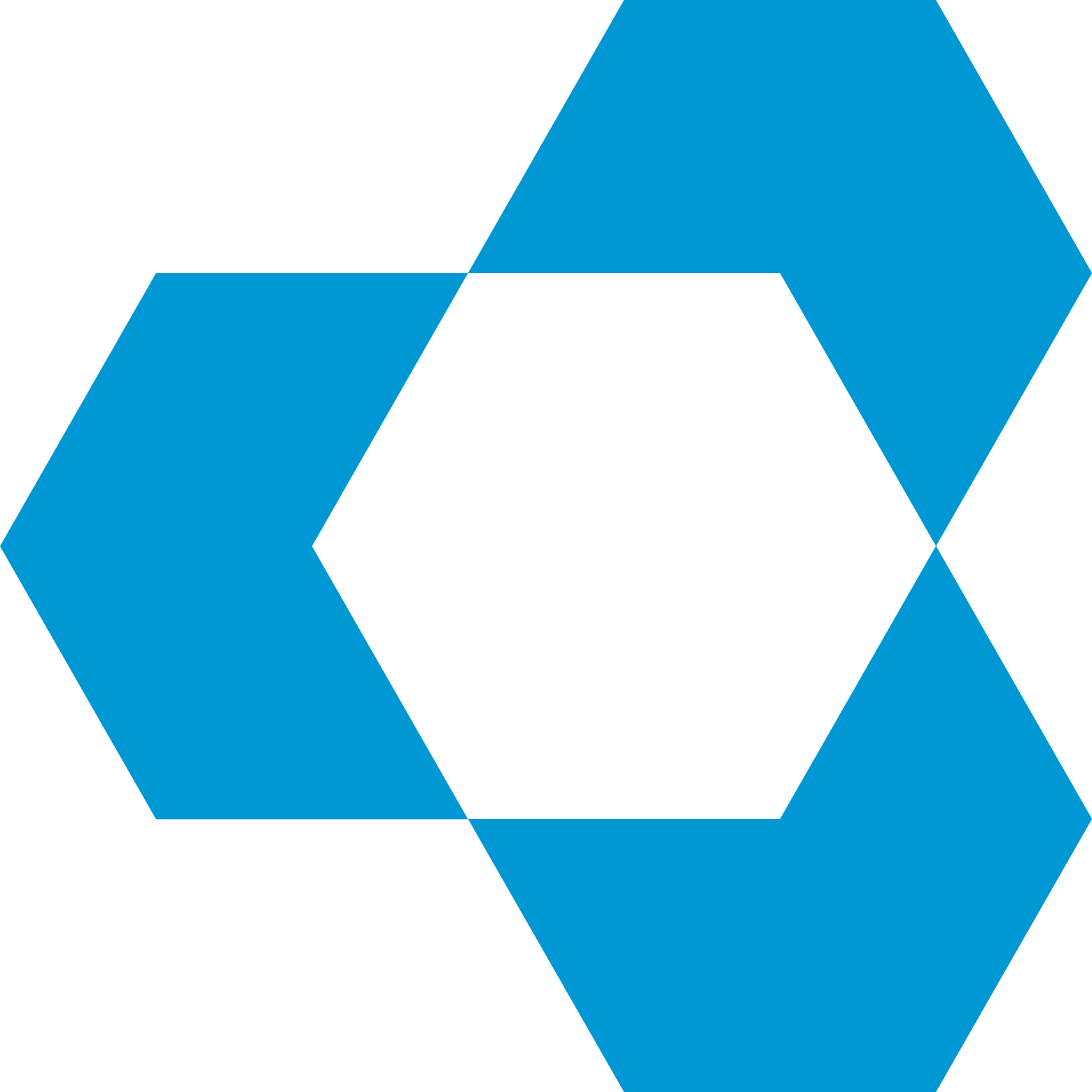 Dr. Michael Winnes, Verkehrsverbund Rhein-Neckar  |  Governance für das D-Ticket  |  Deutscher Nahverkehrstag 17. April 2024
Dr. Michael Winnes, Verkehrsverbund Rhein-Neckar  |  Governance für das D-Ticket  |  Deutscher Nahverkehrstag 17. April 2024
[Speaker Notes: https://img.freepik.com/free-photo/close-up-team-discussing-strategy_23-2148634565.jpg?t=st=1713244556~exp=1713248156~hmac=fbe9affe06c7e67c834596a7adddf1fa0d95506f8d9f40e877f7531af398fab1&w=996]
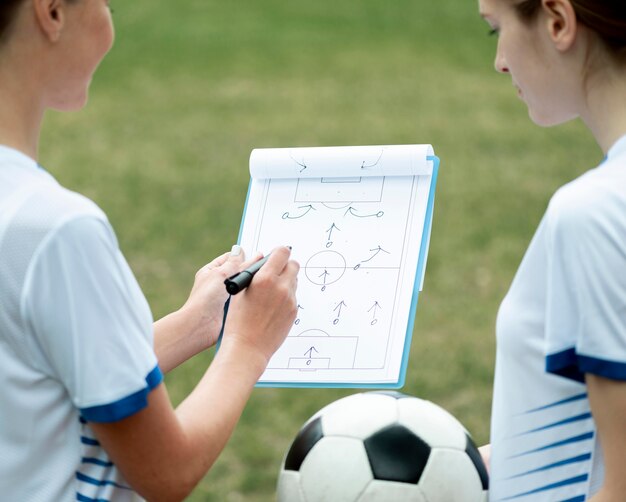 c
Wie kann es funktionieren?
Land
Finanzierungsanspruch aus Konnexität
Verpflichtung im ÖPNVG gegenüber AT,Tarifanwendungsbefehl auszusprechen
Stadt- und Landkreise als AT
Höchsttariffestsetzung gegenüber VU 
in einer allgemeinen Vorschrift
Ausgleichsanspruchgemäß VO1370/07
VUs
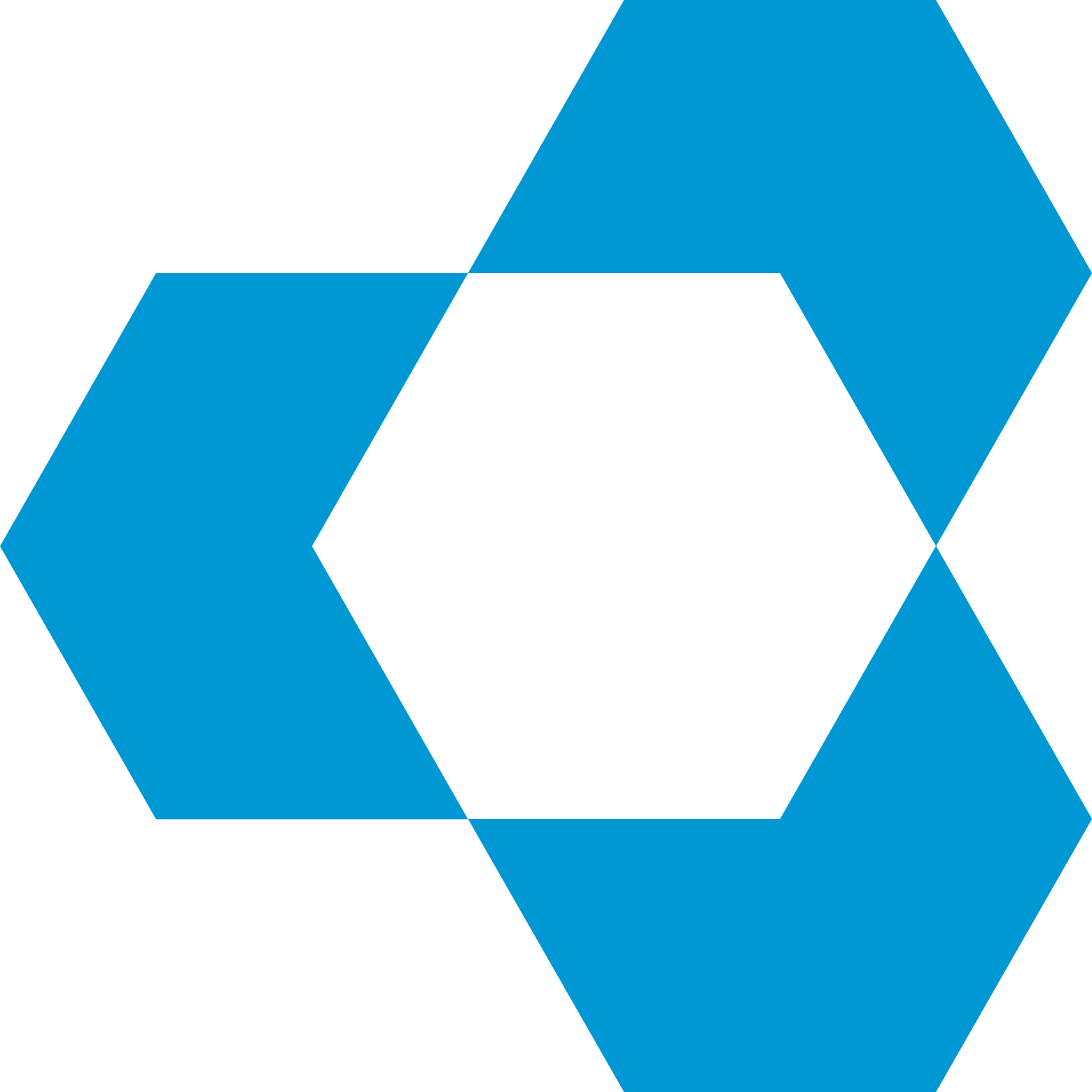 Dr. Michael Winnes, Verkehrsverbund Rhein-Neckar  |  Governance für das D-Ticket  |  Deutscher Nahverkehrstag 17. April 2024
[Speaker Notes: Grafik]
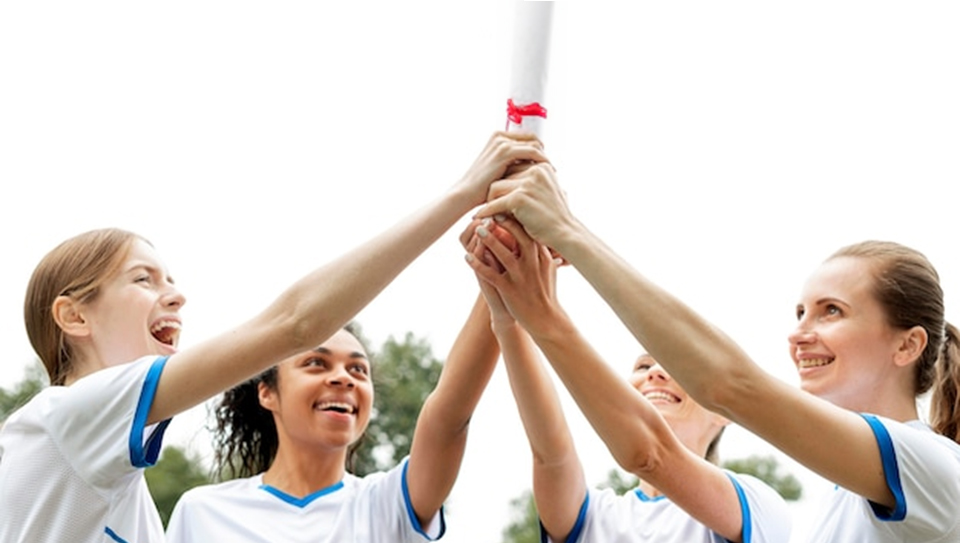 Wie funktioniert das bundesweit einheitlich?
16 Landesregelungen für 1 Ticket

            Staatsvertrag notwendig
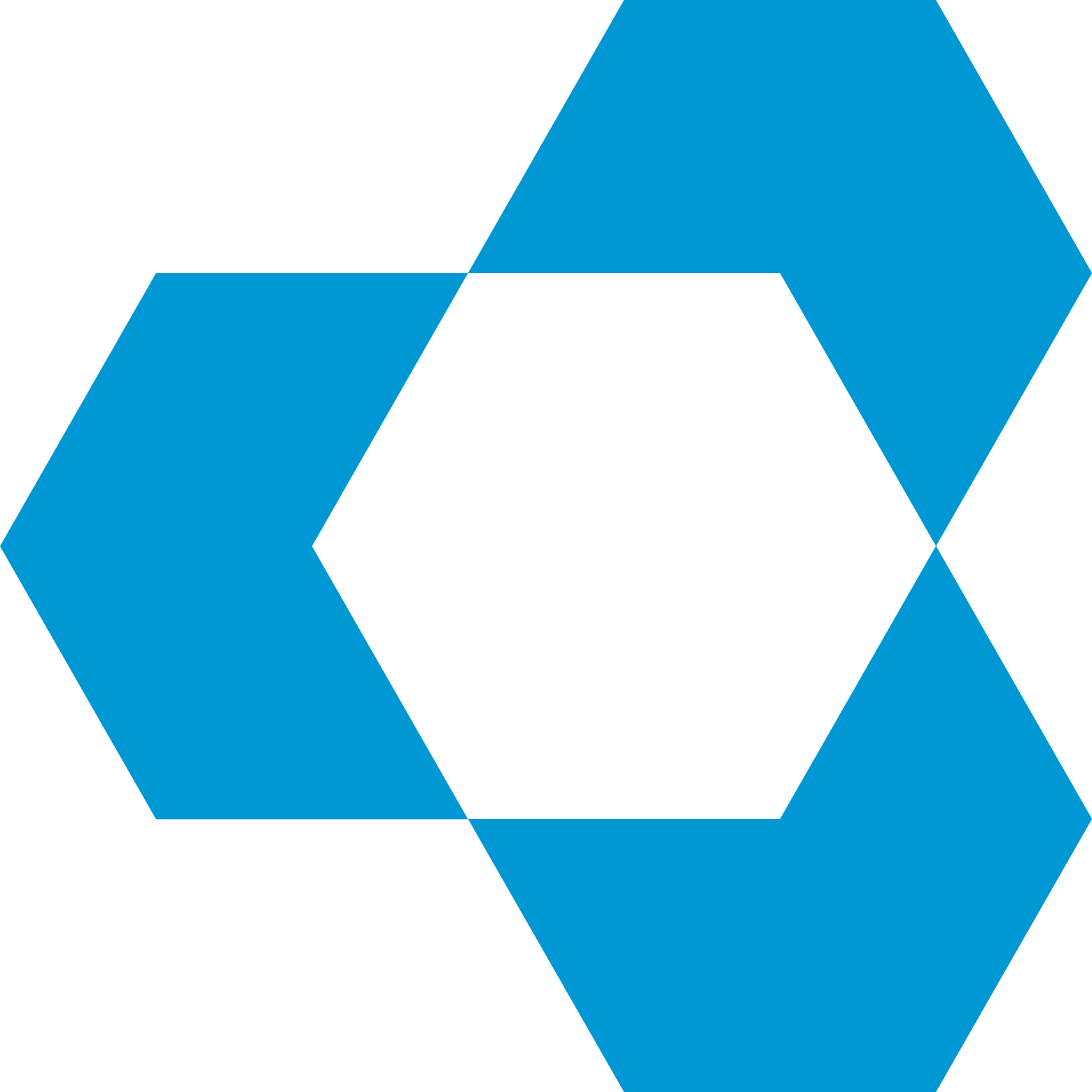 Dr. Michael Winnes, Verkehrsverbund Rhein-Neckar  |  Governance für das D-Ticket  |  Deutscher Nahverkehrstag 17. April 2024
[Speaker Notes: Grafik: 16 Landeeswappen Kreis ín der Mitte Vertrag
https://img.freepik.com/free-photo/happy-women-with-golden-cup_23-2148634659.jpg?t=st=1713244785~exp=1713248385~hmac=a695996dcf8359b95af584c5928f91c7c029413b80a0fa2ecc27633aebc7879c&w=1380]
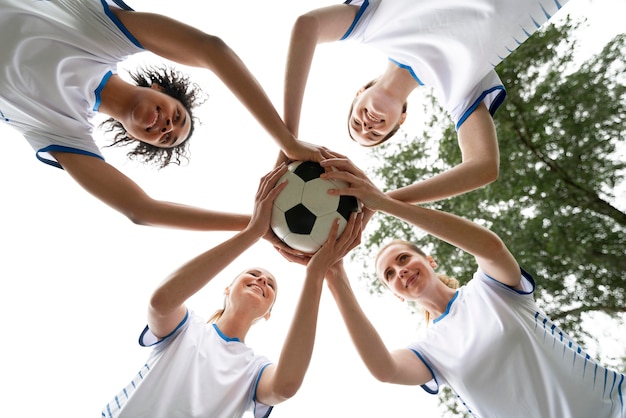 Inhalt Staatsvertrag
(1) Entscheidungsgremium gemeinsam etablieren
(2) Gegenseitige Verpflichtung, den
     Tarifanwendungsbefehl gesetzlich zu regeln
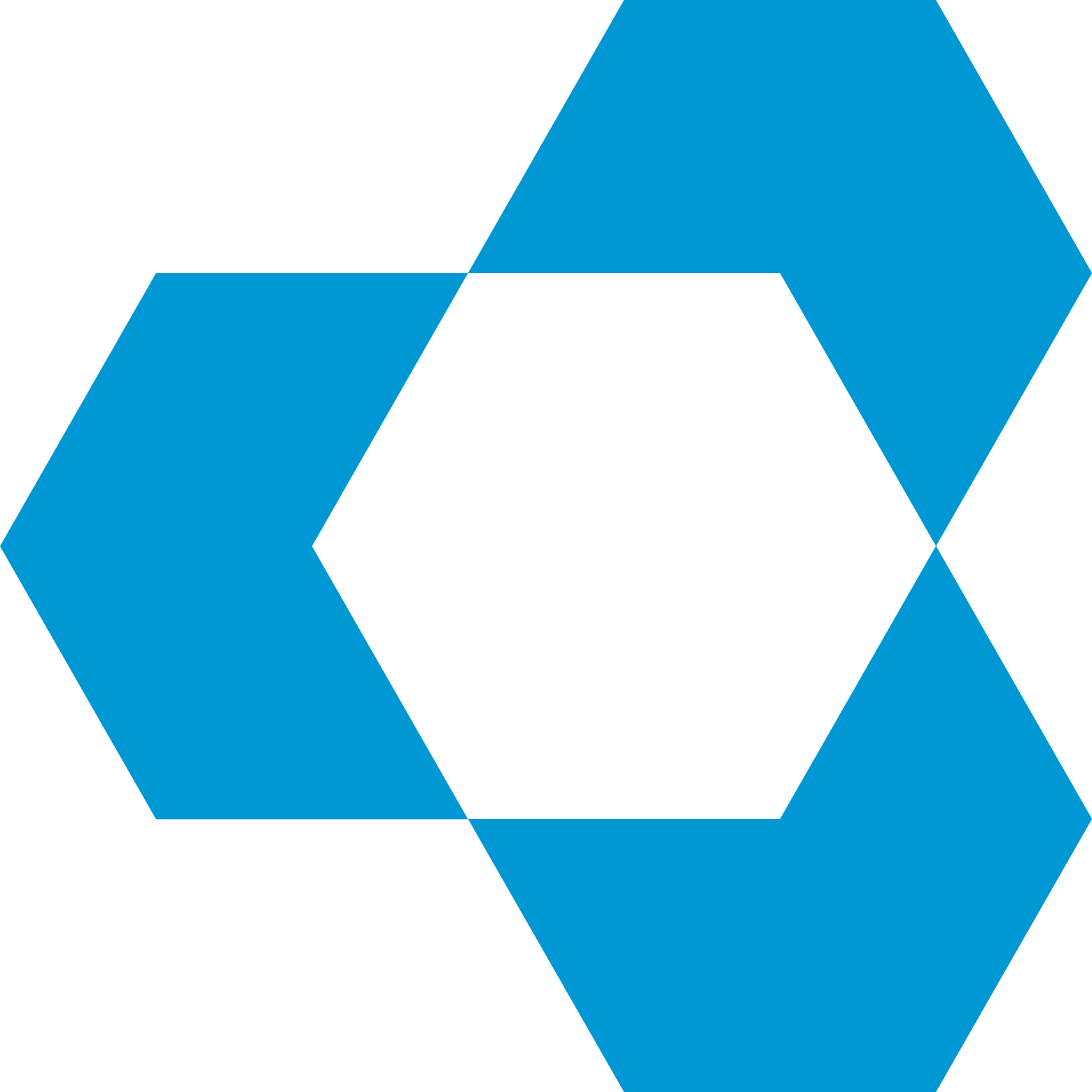 Dr. Michael Winnes, Verkehrsverbund Rhein-Neckar  |  Governance für das D-Ticket  |  Deutscher Nahverkehrstag 17. April 2024
Dr. Michael Winnes, Verkehrsverbund Rhein-Neckar  |  Governance für das D-Ticket  |  Deutscher Nahverkehrstag 17. April 2024
[Speaker Notes: https://img.freepik.com/free-photo/bottom-view-women-holding-ball_23-2148634653.jpg?t=st=1713273571~exp=1713277171~hmac=0a065b50b0beca61622a7ac79efae5c5f853b3b66b0053cf17bf574fab39cf1e&w=1380]
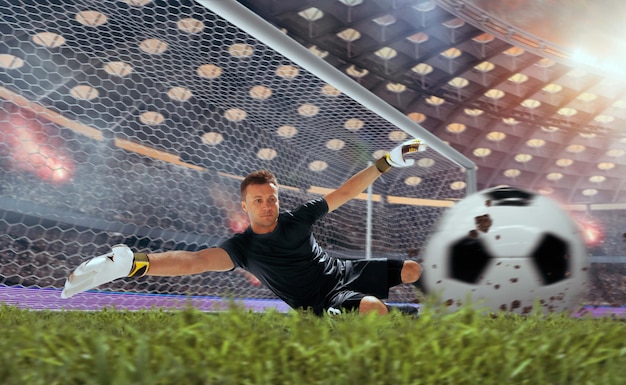 c
Warum kommt der Staatsvertrag nicht?
Finanzminister der Länder wollen keine finanziellen Verpflichtungen gesetzlich festschreiben. 
Die Branchenverbände haben Vorbehalte:
Machtfrage für die Branche: 
Soll die Politik dauerhaft über Tarif und EAV entscheiden?
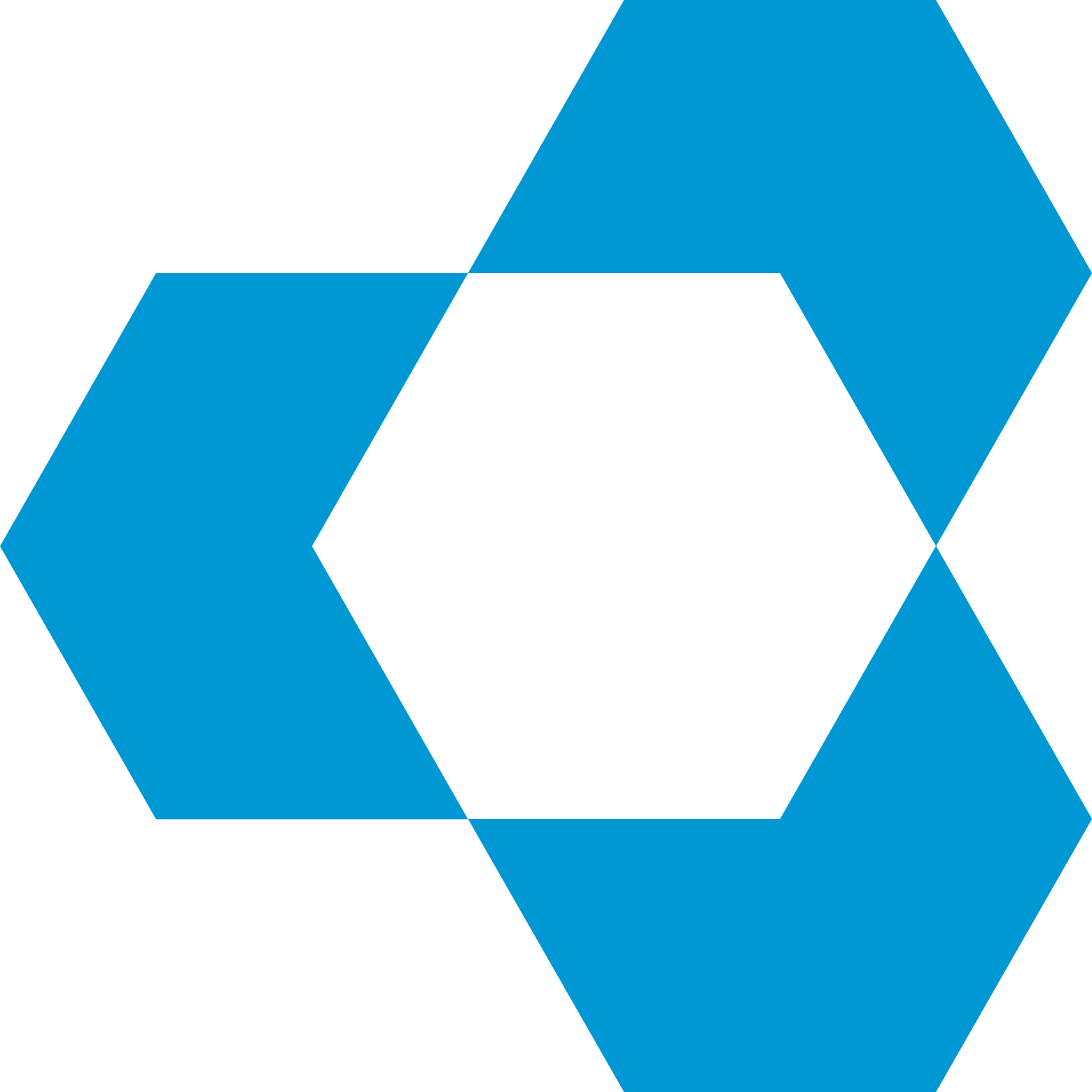 Dr. Michael Winnes, Verkehrsverbund Rhein-Neckar  |  Governance für das D-Ticket  |  Deutscher Nahverkehrstag 17. April 2024
Dr. Michael Winnes, Verkehrsverbund Rhein-Neckar  |  Governance für das D-Ticket  |  Deutscher Nahverkehrstag 17. April 2024
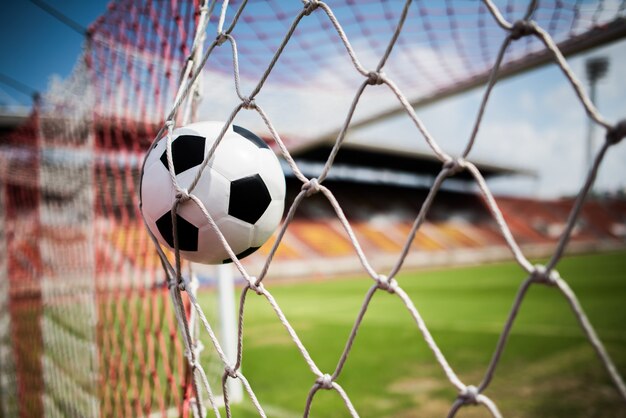 c
Die Vollverantwortung der Politik ist richtig!
Denn, …
das Deutschlandticket ist ein politisches Produkt und wird es bleiben, sein Preis bestimmt daher dauerhaft die Politik,
der Preis bedingt den Ausgleichsbedarf und
die EAV verteilt den Ausgleichsbedarf.
Die Verantwortung für Preisgestaltung, EAR und Ausgleichsverfahren gehört zwingend zusammen!
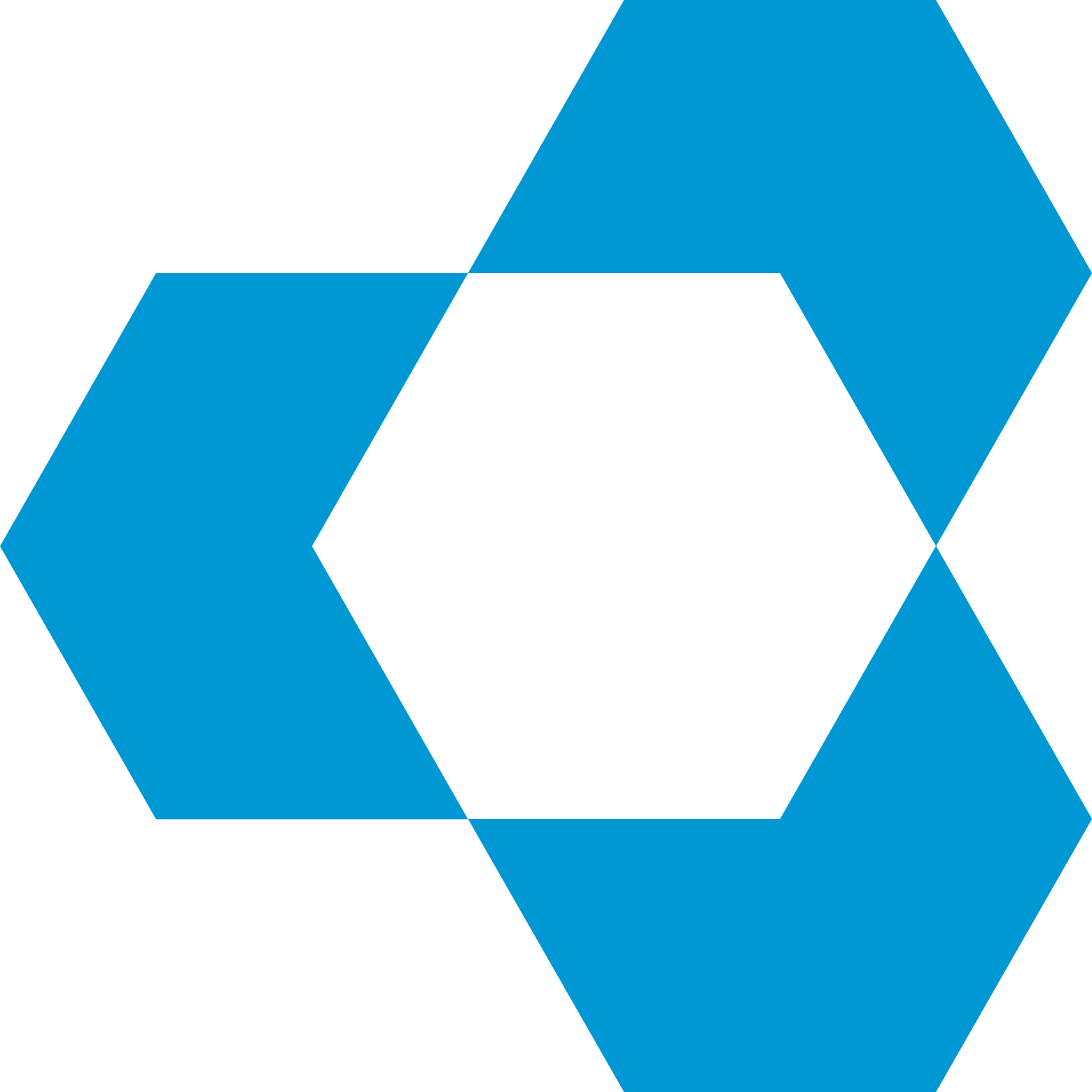 Dr. Michael Winnes, Verkehrsverbund Rhein-Neckar  |  Governance für das D-Ticket  |  Deutscher Nahverkehrstag 17. April 2024
Dr. Michael Winnes, Verkehrsverbund Rhein-Neckar  |  Governance für das D-Ticket  |  Deutscher Nahverkehrstag 17. April 2024
[Speaker Notes: https://img.freepik.com/free-photo/soccer-players-action-professional-stadium_654080-1255.jpg?t=st=1713267681~exp=1713271281~hmac=8142b6196bad178286f4c567ec47910acda1bd353d27cad7345e5980fed3b2ae&w=1380]
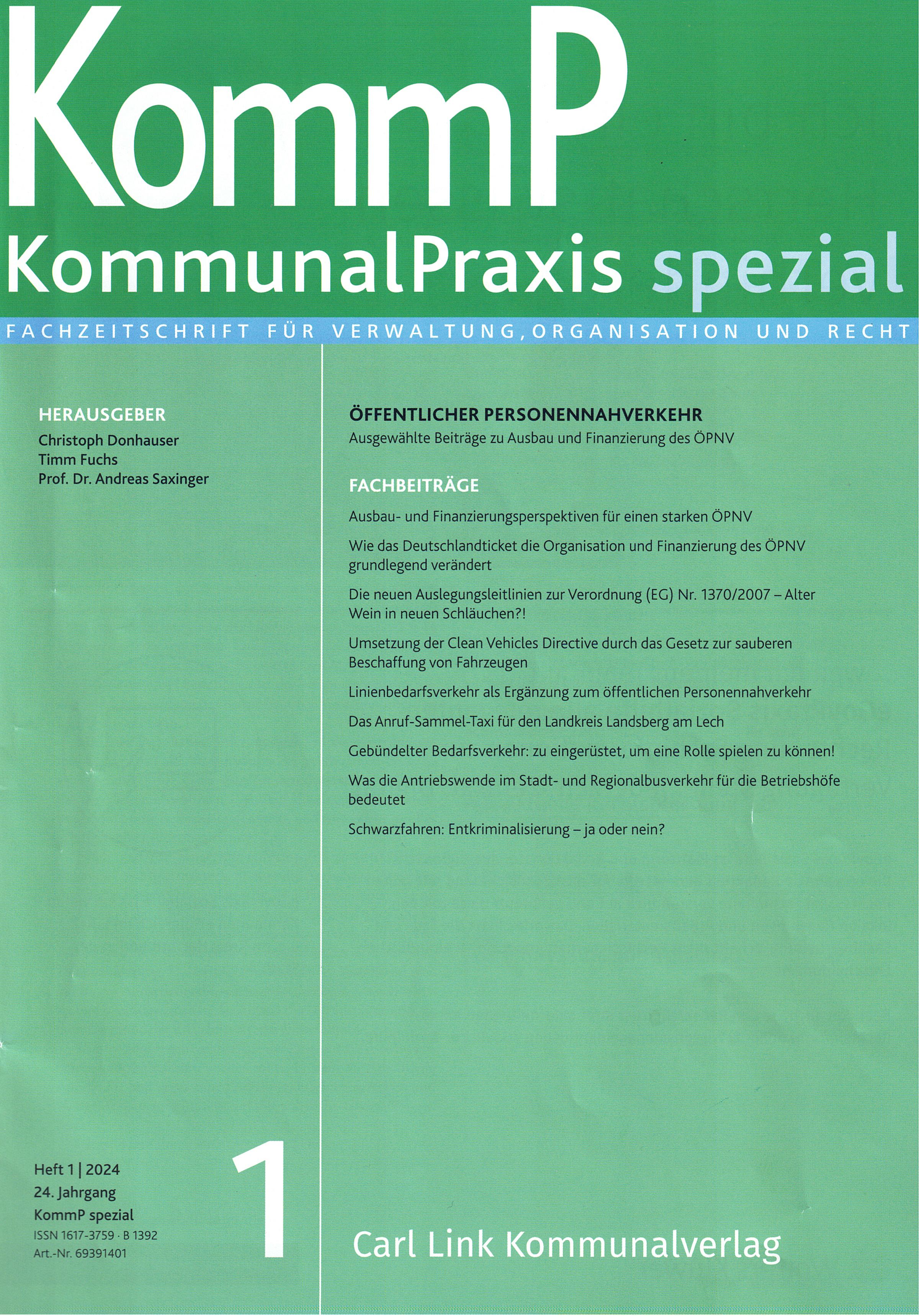 Dr. Michael Winnes 
Geschäftsführer, Verkehrsverbund Rhein-Neckar 
(+49) 0621 10770-120 | m.winnes@vrn.de
Verkehrsverbund Rhein-Neckar GmbH | B1, 3-5, 69169 Mannheim